Chapter Four


Exploratory Research Design:	Secondary Data
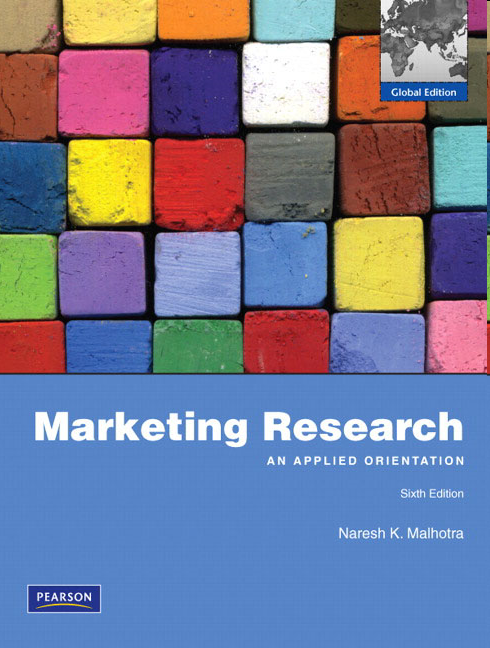 1
Chapter Outline
Primary Versus Secondary Data
Criteria for Evaluating Secondary Data
Classification of Secondary Data
Internal Secondary Data
External Secondary Data
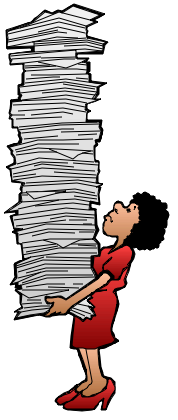 2
1. Primary Vs. Secondary Data
Primary data are originated by a researcher for the specific purpose of addressing the problem at hand.  
The collection of primary data involves all six steps of the marketing research process (Chapter 1).  
Secondary data are data that have already been collected for purposes other than the problem at hand.  
These data can be located quickly and inexpensively.
OpenView Partners (VC firm) explain: http://www.youtube.com/watch?v=h5RbuDxw4FQ
3
Table 4.1
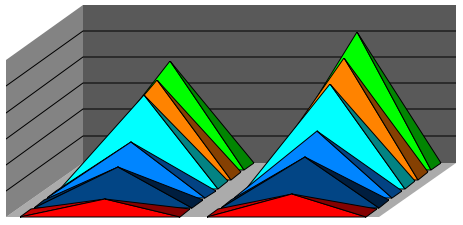 1. A Comparison of Primary & Secondary Data
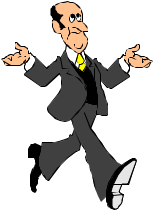 Primary Data		Secondary Data
Collection purpose	For the problem at hand	For other problems
Collection process	Very involved			Rapid & easy
Collection cost		High				Relatively low
Collection time		Long				Short
4
1. Uses of Secondary Data
Uses of secondary data include:
Identifying the problem
Better defining the problem
Developing an approach to the problem
Formulating an appropriate research design 
For example, identifying the key variables
Answering broad/speculative research questions
5
Table 4.2
2. Criteria for Evaluating Secondary Data
Criteria				Remarks
6
Reliability, validity, and generalizability
Reliability: the extent to which a measurement gives results that are consistent.
Validity: the degree to which an assessment measures what it is supposed to measure (accuracy).
Generalizability: the ability to extend a concept/finding to less-specific criteria.
For example, can findings about UML students be extended to other universities?
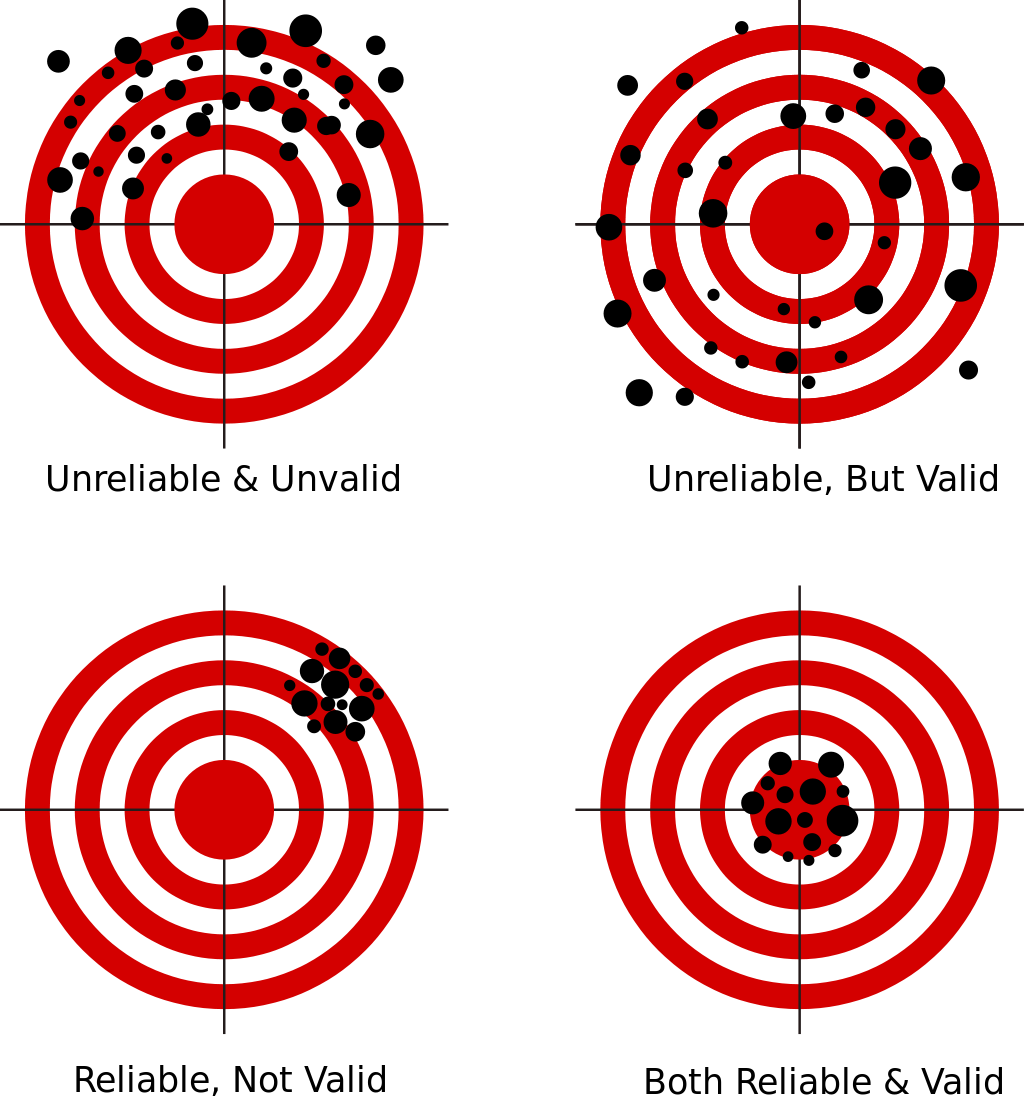 7
Reliability, validity, and generalizability
Valid, not reliable: SAT may be a valid indicator of cognitive ability, though it may not do so reliably.
Same individual may get 
different results when taking 
SAT for a second time.

Reliable, not valid: Any ruler would be reliable, but a warped rule would not be valid.
Consistent, inaccurate measurements.
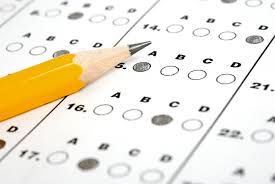 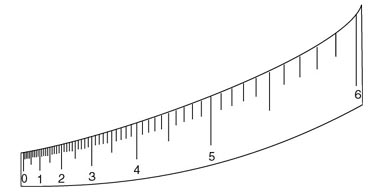 8
Types of Validity
Construct Validity: the extent to which operationalizations of a construct actually measure what the theory says they do.
For example, to what extent is a questionnaire actually measuring "intelligence"?
Convergent Validity: the degree to which a measure (e.g. survey item) is correlated with other measures that it is theoretically predicted to correlate with.
Survey items should converge on a construct.
Discriminant Validity: the degree to which measurements that are supposed to be unrelated are, in fact, unrelated.
9
Convergent and Discriminant Validity
10
Fig. 4.1
Secondary Data
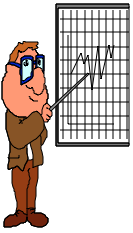 3. A Classification of Secondary Data
Internal
External
Ready to Use
Requires Further Processing
Published
Materials
Computerized Databases
Syndicated Services
11
4. Internal Secondary Data
Internal Secondary Data: In-house data collected for some other purpose other than the problem at hand (e.g. Database marketing).

Department Store Project Example
Before approaching the problem, sales were analyzed to obtain:
Sales by product line, major department (e.g., men's wear, house wares), geographical region, and time periods.
From this, hypotheses and models could be created.
12
5. External Secondary Data
External Secondary Data: Published Materials:

Publications, such as Standard and Poor’s, Moody’s, and Hoover’s provide company information.

Directories, such as the Encyclopedia of Associations, Fortune 500 Directory, are helpful for identifying firms that collect data.

Census data is useful for analyzing the bigger environment.
http://www.census.gov/
Ad Age Articles: 
http://adage.com/article/adagestat/census-finds-1-3-million-fewer-nuclear-families/228057/
http://adage.com/article/adagestat/important-census-trends-marketers/226888/
13
Classification of Computerized Databases
External Secondary Data: Computerized Databases:
Bibliographic databases are composed of citations to articles
E.g. ABI/Inform
Numeric databases contain numerical and statistical information
E.g. Neilson Claritas (www.claritas.com)
Full-text databases contain the complete text of the source documents comprising the database
E.g. Lexis – Nexus, Google Scholar  
Directory databases provide information on individuals, organizations, and services
EIS Industry Classifications
14
Useful Sources
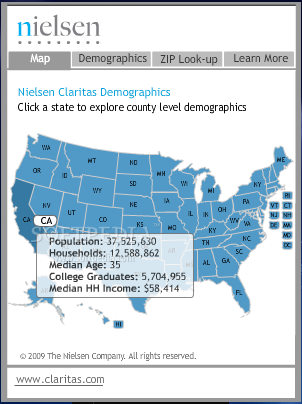 Neilson Claritas: www.claritas.com

Google Scholar: Scholar.google.com
15
Syndicated Services
External Secondary Data: Syndicated Services:
Syndicated services are companies that collect and sell common pools of data of known commercial value designed to serve a number of clients.
Neilson Media Research is a syndicated service provider

Examples:
Syndicated Panel Surveys: measure the same group over time but possibly on different variables
Purchase Panels: Respondents record their purchases online.
Media Panels: TV viewing is recorded automatically
See Table 4.3 (p. 115) for more examples
16
Questions??
Thank you!
17